Родина олимпийских игр1. Америка2. Греция3. Италия4. Эстония
Сколько колец на олимпийской эмблеме1. 72. 33. 5 4. 0
Девиз Олимпийских игр:1. «Спорт, спорт, спорт!»2. «О спорт! Ты-мир!» 3. «Быстрее! Выше! Сильнее!»4. Быстрее! Выше! Дальше!»
Разминку проводят -1. в начале урока 2. в конце урока3. в середине урока4. в любой части урока
Какая игра является спортивной?1. «Охотники и утки»2. «Волки и овцы»3. ручной мяч4. игра в прятки
Что надо делать, чтобы быть сильнее и не болеть?1. спать2. делать уроки3. делать зарядку 4. много кушать
К физическим упражнениям относится:1. плавание2. игры3. чтение4. рисование
В этой игре необходимо выбить битой как можно больше количество фигур.
Игра в которой две команды по семь игроков стараются забросить мяч в ворота другой команды.
Что стремится установить спортсмен?
Гонки на мотоциклах по мотодрому.
В скольких метрах от мяча во время штрафного удара в футболе должна находиться «стенка»
Как называются соревнования велосипедистов и лыжников?
В этом виде спорта выполняют различные акробатические упражнения на снарядах.
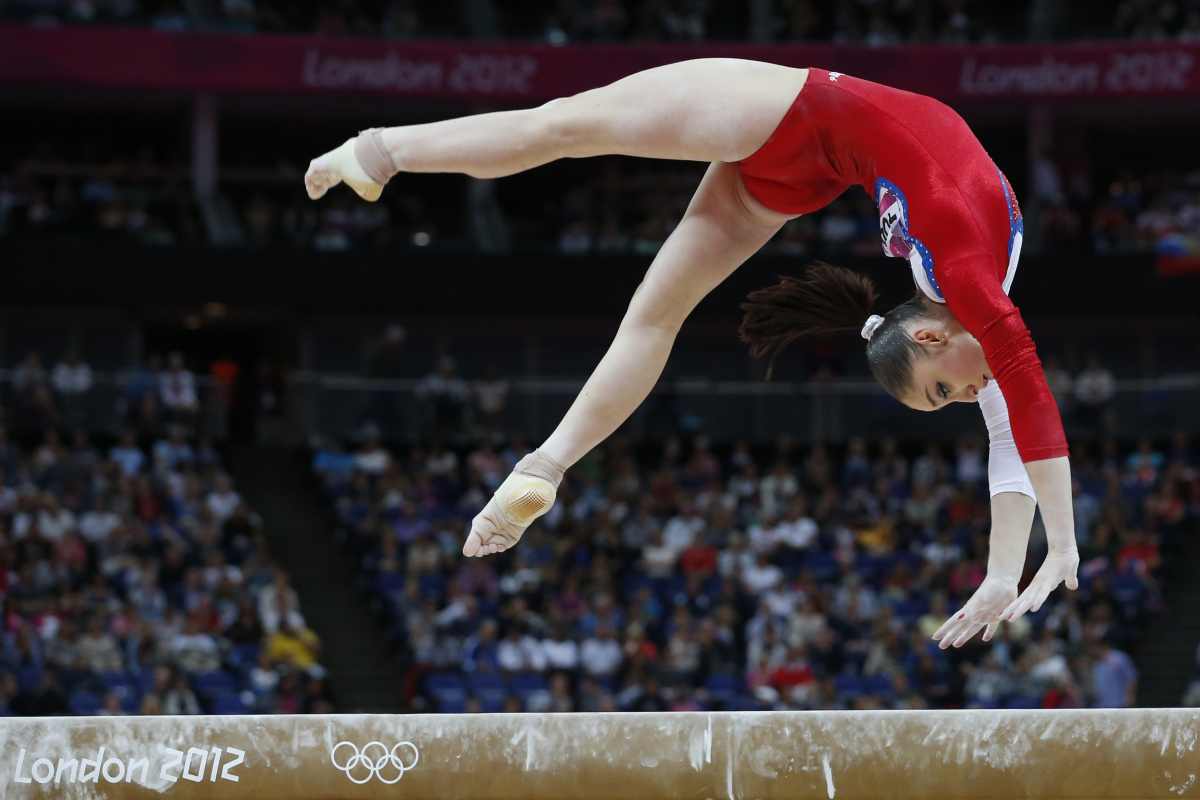 Какой мяч тяжелее: футбольный, волейбольный, гандбольный или баскетбольный?
Какой футбольный клуб, один из сильнейших в мире, носит название денежной единицы
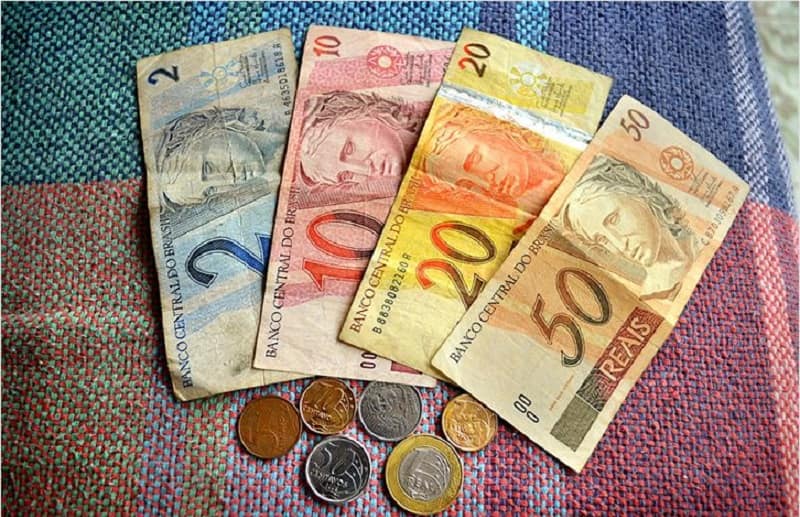 Инструмент спортивного судьи.
Рассказывают, что в XIX веке в Англии на одном футбольном матче в спорный момент судья не засчитал гол. Один болельщик-торговец тут же предложил решение спора при помощи своего товара, что повлекло за собой изменение футбольных правил. Что он предложил?
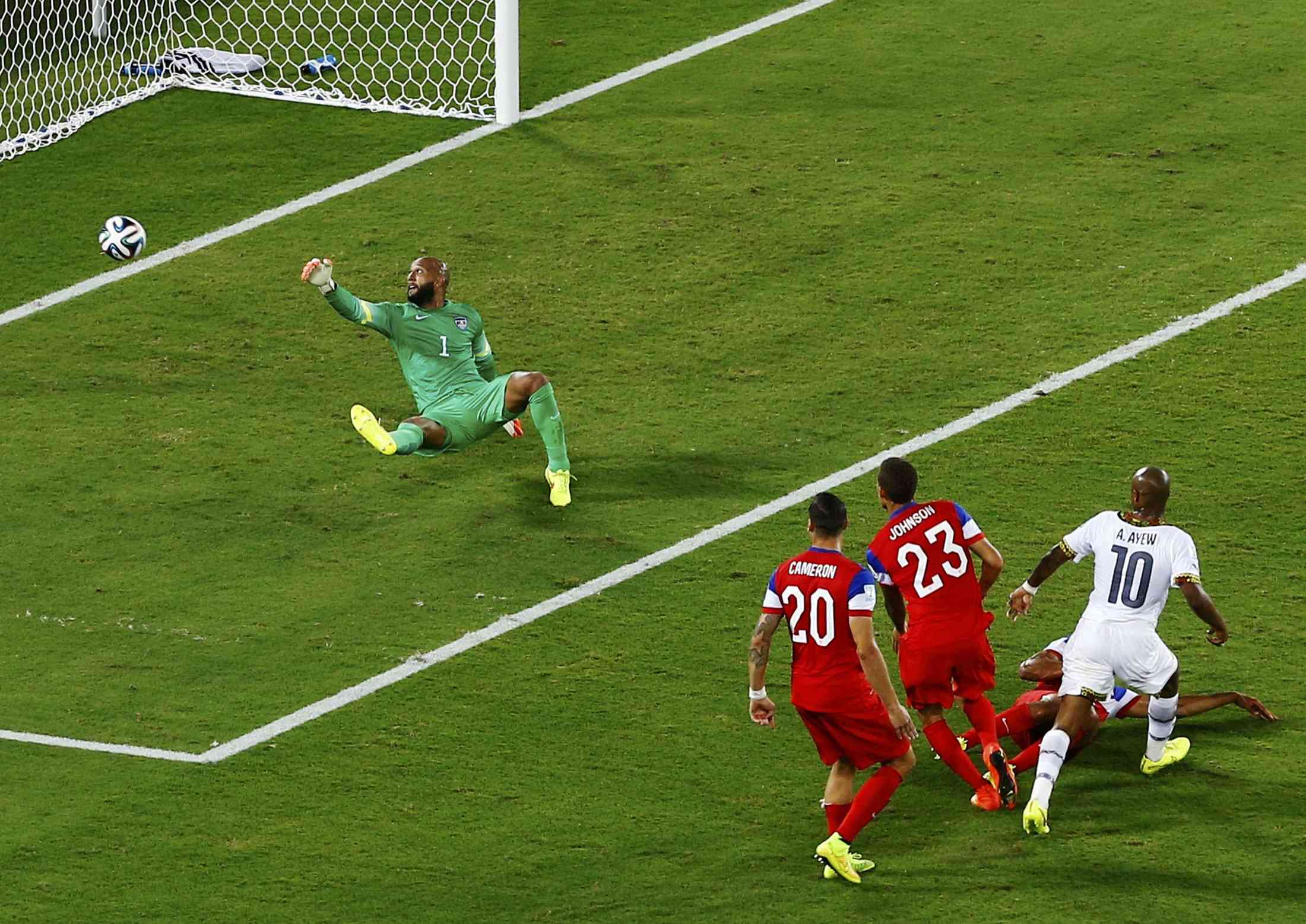 Кто из великих русских полководцев занимался закаливанием своего организма и зимой мог простоять целый день на морозе в одном мундире?
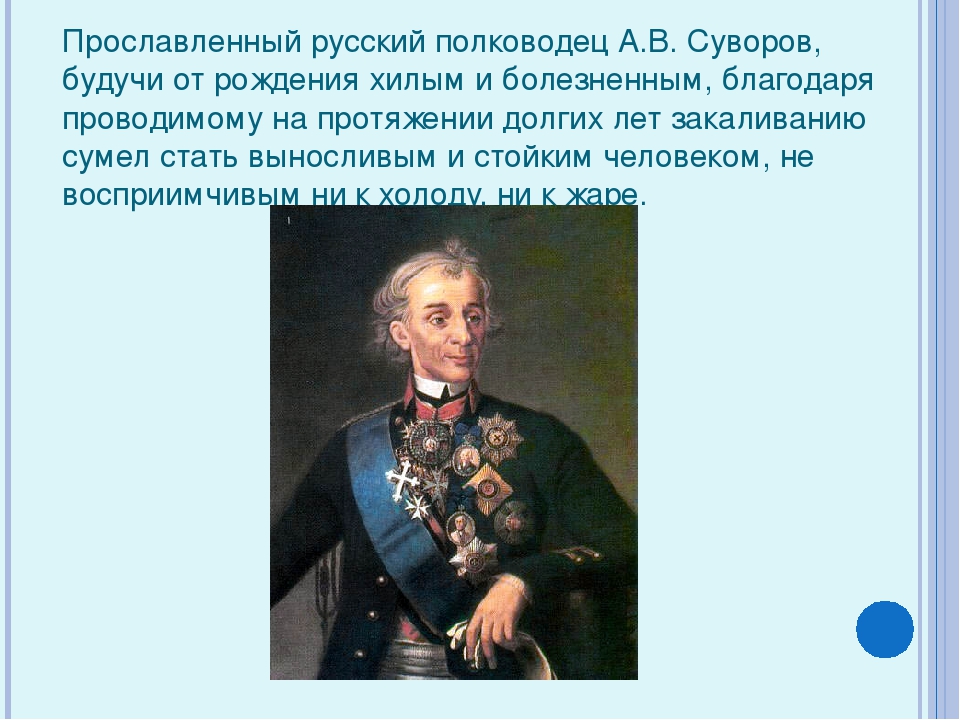 «Бородатый» спортивный снаряд
Какой автогонщик выиграл больше всего отдельных этапов за всю долгую историю
 «Формулы-1»?
Спортивная командная игра с мячом и битой, напоминающая русскую лапту
Кто из известнейших античных ученых побеждал на олимпийских Играх?
Ныряние и плавание под водой с аквалангом.
Какой датский ученый-физик, лауреат Нобелевской премии, был превосходным вратарем?
Как называется вид спорта: езда на санях в положении лёжа на животе, который был распространён ещё скандинавских индейцев?
На сколько полей разделена шахматная доска?
Кто из русских писателей, несмотря на преклонный возраст, увлекался верховой ездой, коньками, гимнастикой, велосипедным спортом?
Континент, который на олимпийской символике обозначен кольцом зеленого цвета.
Назовите 5 спортивных терминов, начинающихся с буквы «С»
Назовите разновидности лыж.
В каком виде спорта правила запрещают бежать?
Двое одновременно приходят к финишу, но медаль вручают только одному. В каком виде спорта это не вызывает возражений?